Память о туляках-полярниках в коллекциях музея
Арктика. Изображение из
учебного атласа 1877 года
Развороты атласа с иллюстрациями.Коренные жители северных и восточных территорий Российской империи
Экспедиция отряда Беринга—Чирикова в рамках Великой Северной экспедиции
Значки «Первая экспедиция Колумба 500. Экспедиция Беринга – Чирикова 250»
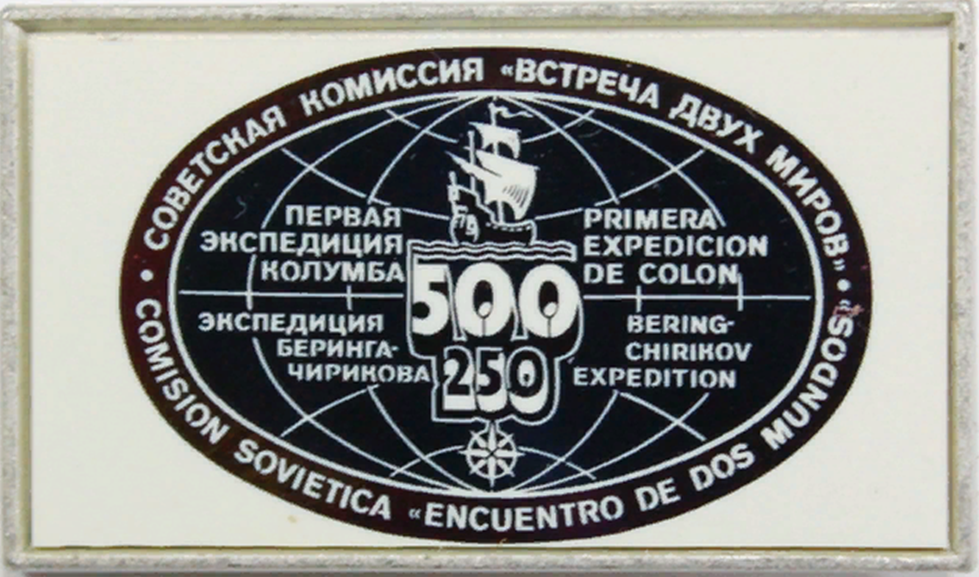 Конверт почтовый «Российский мореплаватель, капитан-командор А. И. Чириков. 1703 – 1748»
Календари, посвященные 300-летию Алексея Ивановича Чирикова
Предметы из фонда Дориана Михайловича Романова (1926–2009)
Книга Ивана Дмитриевича Папанина «Лёд и пламень»
Иллюстрации из книги «Лёд и пламень»
Книга Владимира Снегирёва и Дмитрия Шпаро «Путь на Север»
Владимир Николаевич Снегирев
Дмитрий Игоревич Шпаро
Развороты книги «Путь на север»
Книга подписана Дориану Михайловичу Романову от автора Д.Шпаро 23 июля 1979 года
На фото Дориан Михайлович Романов с воспитанниками клуба юных путешественников
«Клубу юных путешественников Первомайской школы-интернат от моряков БМРТ-225 «Достоевский» г. Мурманск 1969 г.»
Письмо Владимира Адольфовича Шнайдерова членам клуба юных путешественников
Статья Д.М.Романова «Путь к полюсам» о полярном исследователе Е.И.Толстикове
Евгений Иванович Толстиков - Советский учёный и полярник, начальник 3-ей Советской Антарктической экспедиции. Герой Советского Союза.
Е.И.Толстиков и П.Д.Целищев на станции «Северный полюс - 4»
Фотографии из фонда Евгения Ивановича Толстикова (1913–1987)
Благодарю за внимание!
По материалам фондовой коллекции Тульского областного краеведческого музея.
Доклад подготовила Абрамова Мария Сергеевна экскурсовод Тульского областного краеведческого музея филиала ГУК ТО “Тульское музейное объединение”.